ደብረ ማርቆስ ዩኒቨርሲቲ
ጤና ሳይንስ ኮሌጅ
የሕብረተሰብ ጤና ት/ት ክፍል
የኮሮና ቫይረስ የግንዛቤ ማስጨበጫ ነጥቦች
በዱቤ ጃራ (ረዳት ፕሮፌሰር)                                                                                                                                                            መጋቢት፣ 2012                                                                                               ደብረ ማርቆስ, ኢትዮጵያ
መግቢያ
የኮሮናቫይረስ ኮሮናቨረዴ የሚባል ቤተሰብ ዉስጥ የሚካተቱ ናቸው፡፡ 

እነዚህም እንስሳትንና ሰዎችን ያጠቃሉ ወይም ያሳምማሉ፡፡ 

 ሰውን የሚያጠቃው ኮሮናቫይረስ ቀላል ከሆነ በሽታ ለምሳሌ እንደጉንፋን አይነት እስከ አደገኛ የሆነ ህመም ሊያመጣ የሚችል ቫይረስ ነው፡፡ 

 ጥቂት የኮሮኖቫይረስ ዝርያዎች በእንስሳት ላይ በሽታ የሚያመጡ ሰዎችንም የሚያጠቁ አሉ፡፡
መግቢያ…
ኮሮና ቫይረስ በ እ.ኤ.አ.1960 ተገኘ 
Severe Acute Respiratory Syndrome (SARS)-2003
Middle East Respiratory Syndrome (MERS)- 2012  ወረርሽኞች ፣ ተከስተው ነበር

COVID-19 ታህሳስ 21 በቻይና ዉሃን ግዛት የተገኘ የቫይረሱ ዝርያ ሲሆነ 
ቫይረሱም ሆነ ቫይረሱ የሚያመጣ በሽታ እንደወረርሽኝ ከመከሰቱ በፍት አይታወቅም
ኮሮና ቫይረስ ለምን አሳሳቢ ሆነ?
ከዚህ በፊት ሰዉን ይዞ ስለማያዉቅ ሰዎች በተፈጥሮ የሚያዳብሩበት መከላከያ ስለሌላቸዉ 

የከፋ ደረጃ ከደረሰ ሞት የሚያስከትል በመሆኑ

ክትባት ስለሌለዉ

ምልክቶችን ማስታገስ እንጂ እስካሁን ምንም መዲሃኒት የሌለ በመሆኑ
በጣም በፍጥነት ስለሚተላለፍ
ኮሮና ቫይረስ ለምን አሳሳቢ ሆነ?
የበሽታ ስርጭት መጤን ስንመለከት እስከ ዛሬ ብቻ በአለማችን
183,325 ስዎች በቫይሱ ተይዟል
7,177 ስዎች ሞቷል
79,908 ከበሽታው ማገገም ችሏል
በሀገራችን ኢትዮጵያ
5 ስዎች በቫይሱ ተይዟል::
ከ992 ሰዎች በላይ ተጠርጥረዋል::
የተጋላጭነት (ማን ነው ተጋላጭ?)
ቻይና-በጣም ከፍተኛ

በዙሪያዋ (Regional Level)- በጣም ከፍተኛ

በአለም ደረጃ- በጣም ከፍተኛ
የበሽታው ምልክቶች
ትኩሳት/fever/
ሳል/dry cough/
የትንፋሽ መቆራረጥ-ለመተንፈስ መቸገር- /breathing difficulty/ 
የአፍንጫ ፈሳሽ መብዛት/runny nose/
ከፍተኛ የህመም ስሜት /aches and pains/
የበሽታው ምልክቶች…
የጎሮሮ ቁስለት/sore throat/
ድካም /Tiredness/
አልፎ አልፎ ማስቀመጥ/Diarrhea/
በሽታው እየተባባሰ ሲሄድም፡- • የሳምባ ምች • የኩላሊት ስራ ማቆምና ሞት ያስከትላል፡፡
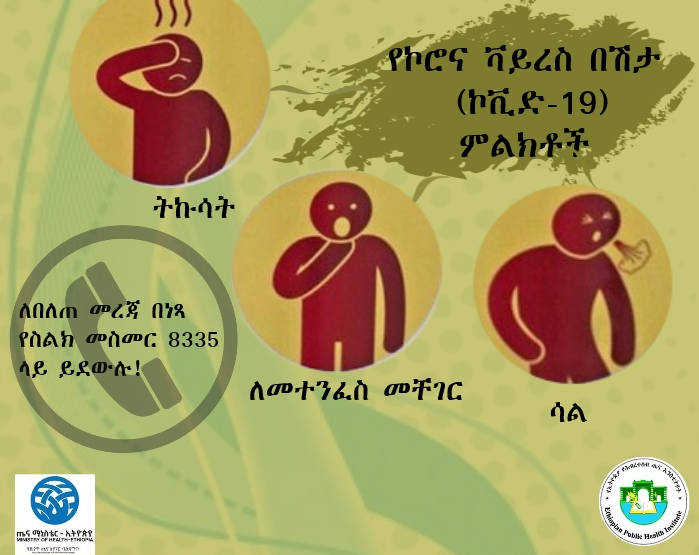 የበሽታው ምልክቶች…
የተወሰኑ ሰዎች በቫይረሱ ቢያዙም ምንም አይነት የበሽታ ምልክቶችና የህመም ስሜቶችን ላያሳዩ ይችላሉ፡፡

ነገር ግን ቫይረሱ ከተገኘባቸው ከ6 ሰዎች አንዱ ከፍተኛ የህመም ስሜትና የመተንፈስ  ችግር ይገጥማቿል::
የበሽታው ምልክቶች…
በቫይረሱ ከተያዙ 80 በመቶ ሰዎች ያለምንም የተለየ ህክምና ማገገም ይችላሉ፡፡ 

ስለሆነም ቫይረሱን የተሻለ ጥንቃቄ በማድረግ መከላከልም ሆነ ማጥፋት ይቻላል፡፡

በተለይም  ችግሩ በሚከተሉት 
በአረጋውያን
ከፍተኛ የደም ግፍት ያለባቸው
በልብ ህመምተኞች
የስኳር በሽታ ያለባቸው ሰዎች ላይ የከፋ ይሆናል
በተለይም  ችግሩ…
በትላልቅ ተቋማት እና በጋራ ብዛት የሚኖሩ ሰዎች (ለምሳሌ፡- ዩኒቨርሲቲ፣ ትምህርት ቤቶች እና የመሳሰሉ ተቋማት) (people in group residential settings)

የተፈጥሮ የሽታ መከላኪያ አቅም የተዳከመባቸው ሰዎች (people with compromised immune systems)
ሁሉም የጉንፋን ምልክቶች የኖቨል ኮሮና ቫይረስ ምልክቶች  ናቸው?
ቫይረሱ የመተንፈሻ አካል የሚያጠቃ ከመሆኑም አንጻር ምልክቶቹ የጉንፋን አይነት ምልክቶች ማለትም 
ትኩሳት፤ ሳል፤ ቶሎ ቶሎ ከአፍንጫ የሚወጣ ፈሳሽ መብዛት ይገኝበታል፡፡ 

ምንም እንኳን የበሽታው ምልክት ከጉንፋን ምልክቶች ጋር ተመሳሳይነት ቢኖረውም ሁሉም ጉንፋን በኮሮና ቫይረስ ምክንት አመጣም፡፡
ሁሉም የጉንፋን ምልክቶች የኖቨል ኮሮና ቫይረስ ምልክቶች  ናቸው?
የቫይረሱ ምልክቶች ከጉንፋን ምልክቶች የሚለየው 

የትንፋሽ መቆራረጥና የመተንፈሽ ችግር ምልክቶች በተጨማሪ መኖሩ  

የጉንፋን ምልክት ቶሎ የሚታይና በአጭር ቀናት ውስጥ የማገገም ሁኔታ ሲታይ 

የኮሮና ቫይረስ እየተባባሰ የሚሄድ ምልክቶችን ያሳያል፡፡
ቫይረሱ እንዴት ይተላለፋል?  /የመተላለፊያ መንገዶች/
አንድ ሰው ለምን ያህል ቀናት ቫይረሱን ያስተላልፋል?
በቫይረሱ የተያዘ ሰው የበሽታው ምልክቶች ከመታየታቸው በፍት እና ምልክቶቹ ልጠፉ አንድ ቀን እስክቀር ድረስ ሊያስተላልፉ ይችላሉ
የኖቨል ኮሮና ቫይረስ ለምን ያህል ሰዓት ከሰው አካል ውጪ ይቆያል
ቫይረሱ ለምን ያህል ሰዓት ከሰውነት ውጪ እንደሚቆይ የተረጋገጠ መረጃ ባይኖርም እስካአሁን ባሉ ጥናቶች መሰረት ለጥቂት ሰአታት እነደሚቆይ ያሳያል፡፡

ነገር ግን ለእጅ ንጽህና መስጫ የሚዘጋጁ አልኮል ነክ የንጽህና መጠበቂዎችን በመጠቀም በቀላሉ ቫይረሱን ማስወገድ እና ሌላ ሰው ላይ ጉዳት እንዳያደርስ ማድረግ ይቻላል፡፡
በሽታውን ለመከላከል
እጅን በአልኮል የተዘጋጀ መታሻ ወይም በሳሙና አዘዉትረዉ መታጠብ 

እጅን ሳይታጠቡ አይንን፣ አፍን ና አፍንጫን አለመንካት

በሚያስልም ሆነ በሚያስነጥስ ጊዜ አፍንና አፍንጫን በመሀረብ ወይም በሶፍት ወይም በክንድ መሸፈን

የተጠቀሙበትን ሶፍት፣ ወረቀትና ተመሳሳይ ነገር ወዲያውኑ በሚከደን ቆሻሻ ማጠራቀሚያ ዉስጥ ይመጣል
በሽታውን ለመከላከል…
እጅን እየደጋገሙ መታጠብ( ከምግብ በፊት፣ ከምግብ በኋላ፣ ከመኝታ በፊት፣ ከመኝታ በኋላ…)

የሚያስለው ሰው ካየን አለምንም ይሉኝታ መራቅ

ብዙ ፈሳሽ መጠጣት፣ በቂ እንቅልፍና እረፍት ማድረግ
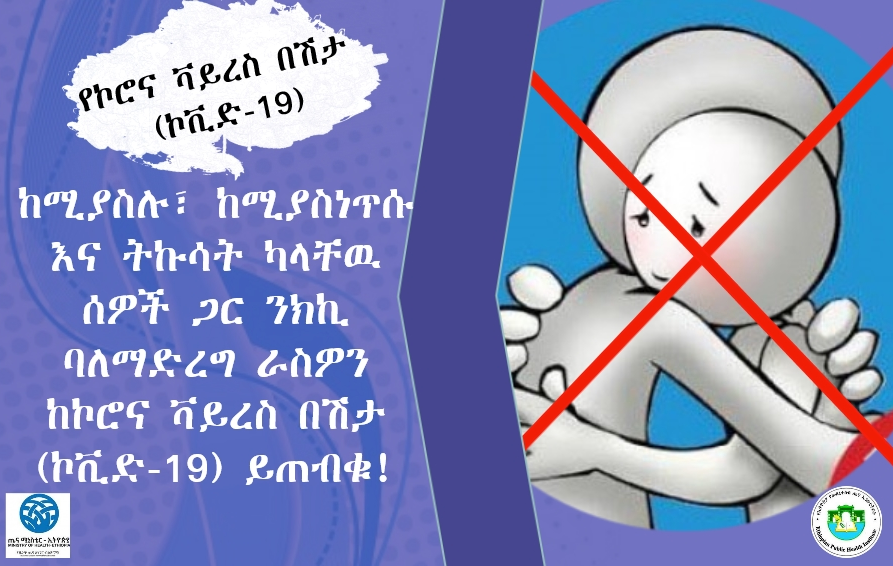 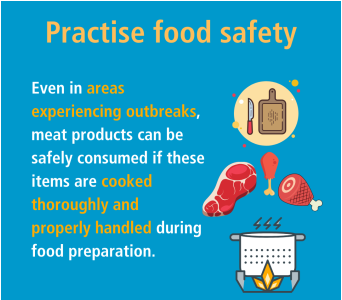 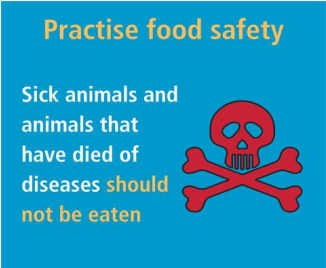 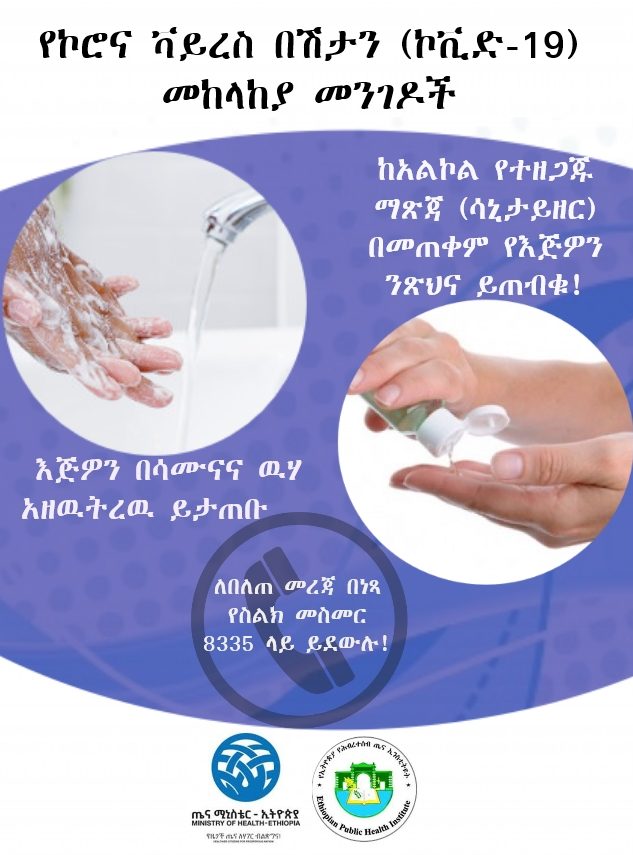 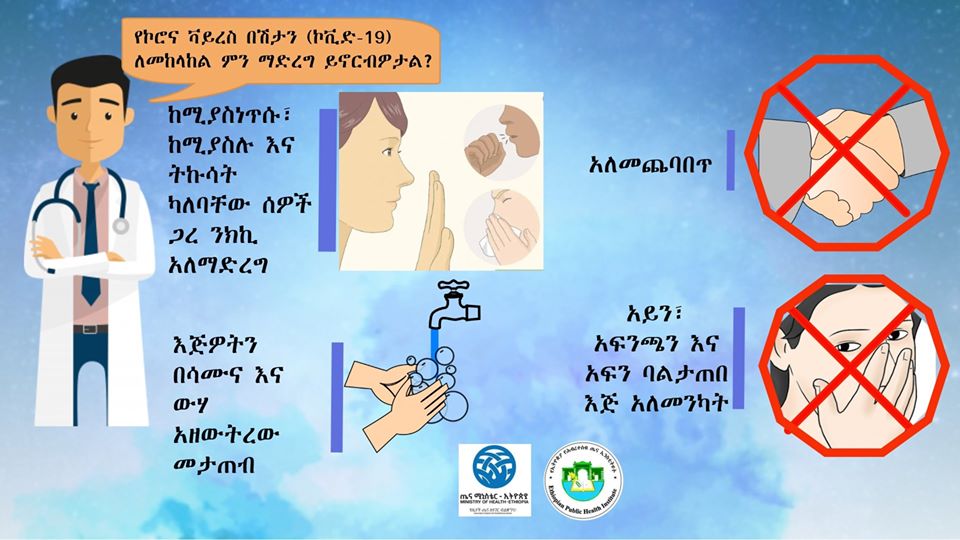 Travel safety
በአጠቃላይ
ሳል ወይም ትኩሳት ካለው ግለሰብ ቢያንስ ሁለት የአዋቂ እርምጃ ርቀት ያህል መራቅ

እጅዎን በአግባቡ ሳይታጠቡ አይንና አፍንጫዎን አይንኩ

ከሰዎችጋር አይጨባበጡ

እጅን በንጹህ ውሃና ሳሙና አዘውትረው ይታጠቡ
በአጠቃላይ…
ሰዎች ወደ በሚበዙባቸው ቦታዎች በተለይም የህመም ስሜት ካልዎት አይሂዱ

በሚያነጥሱበት እና በሚያስሉበት ጊዜ አፍና አፍንጫዎን በሶፍት ወይም ክርንዎን አጥፈው በመጠቀም ወደ ሌሎች እንዳያስተላልፉ ይጠንቀቁ፣ የተጠቀሙበትን ሶፍትና ተመሳሳይ ነገሮች በቆሻሻ ክዳን ባላቸው ማጠራቀሚያ ያስወግዱ
በአጠቃላይ…
በስራ ቦታ፣በትራንስፖርት እና መኖሪያ ወይም የመኝታ ክፍል መስኮት በመክፈት በቂ አየር እንዲኖር ያድርጉ


መረጃዎችን ከአስተማማኝ ምንጮች ብቻ በመቀበል፣ የተሳሳቱ መረጃዎች የሚያስከትሉትን መደናገር እና ፍርሀት ይከላከሉ!
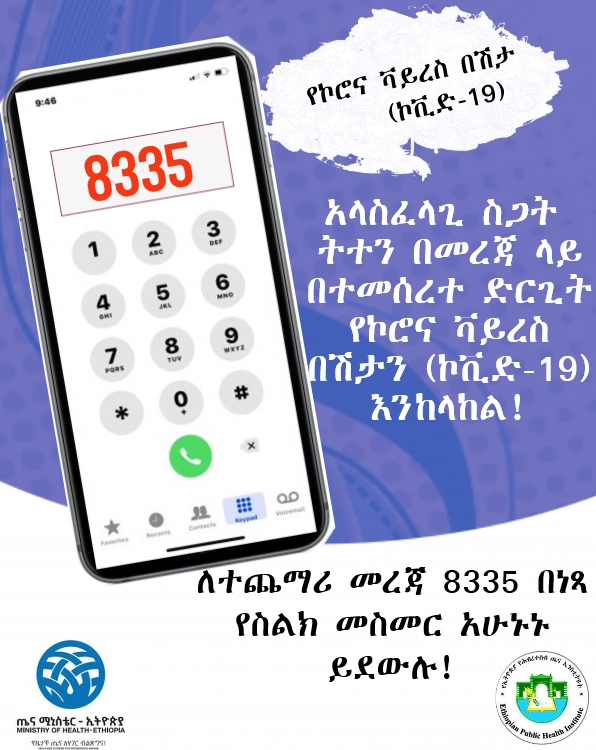